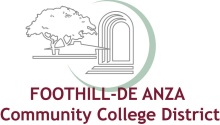 Human Resources and Equal Opportunity
August 2016